Обработка на ракописни букви Шш и Чч
Одделенски наставник:
Сузана Дишковска
ОУ „Св.Климент Охридски“
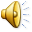 Игра: Чичко поштар писмо носи
Игра „Чичко поштар писмо носи“. Учениците влечат зборови што започнуваат на буквите-  Ш и Ч. Учениците воочуваат на кои букви започнуваат зборовите. Се најавува целта на часот.
(штрк, Шарко,шина, чевел,чанта,четка)

    Денес ќе ги обработуваме ракописните букви Ш и Ч.
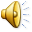 Следува демонстрација на правилно пишување на ракописните букви  со изговор на гласот.
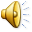 Следува  пишување по еден ред на големата и малата ракописна буква Ш ш, а со цел да се вежба правилното пишување на формата на буквите.
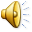 Следува пишување по еден ред на големата и малата буква Чч  во тетратките, а со цел правилно пишување на формата на буквата.
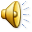 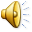 Да го вежбаме поврзувањето на буквите ш и ч со  изучените букви
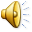 Напиши ги следниве зборови на ракописно, а потоа од секој збор состави реченица.
чевел
штрк
школка
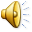 Да запомниме:
Правилно да ја пишуваме формата на ракописните букви.
Буквите се пишуваат одгоре надолу.

Правилно да ги поврзуваме буквите во зборот.

Да бидеме уредни при пишувањето .

ДА СЕ ТРУДИМЕ ДА ИМАМЕ УБАВ РАКОПИС.
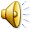 ДРАГИ УЧЕНИЦИ 
ВИ БЛАГОДАРАМ ЗА ВНИМАНИЕТО!
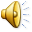